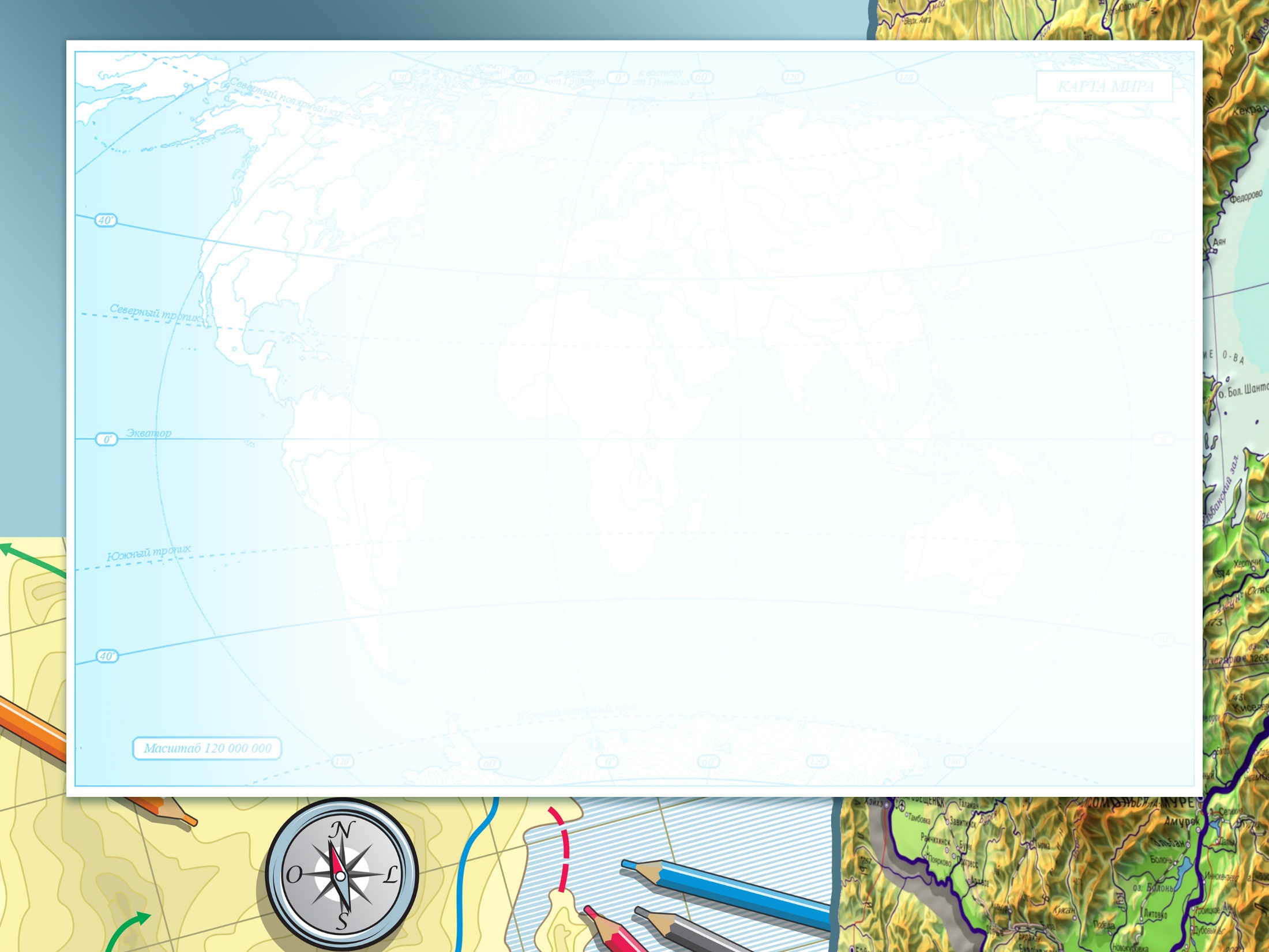 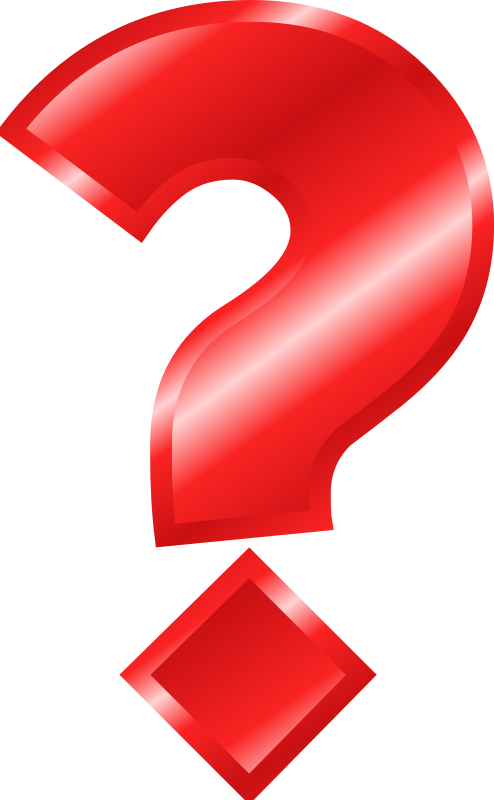 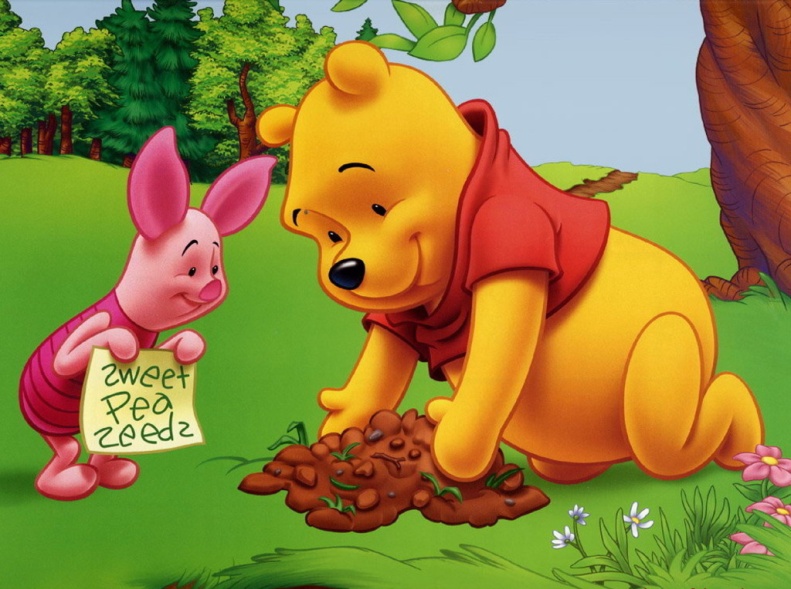 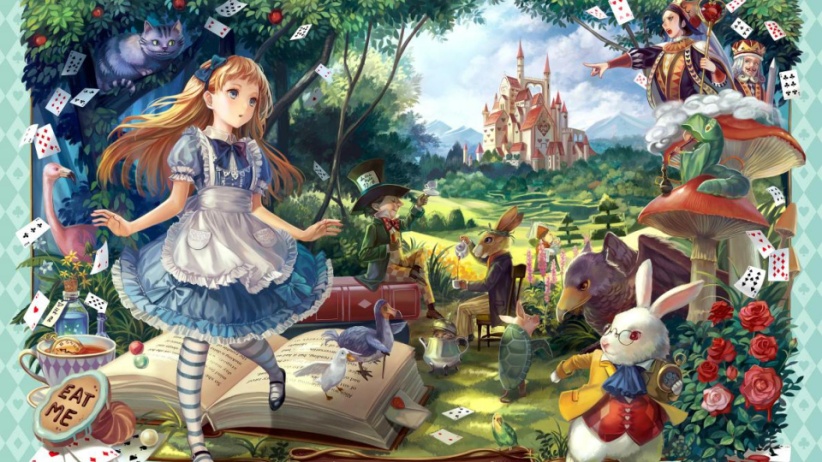 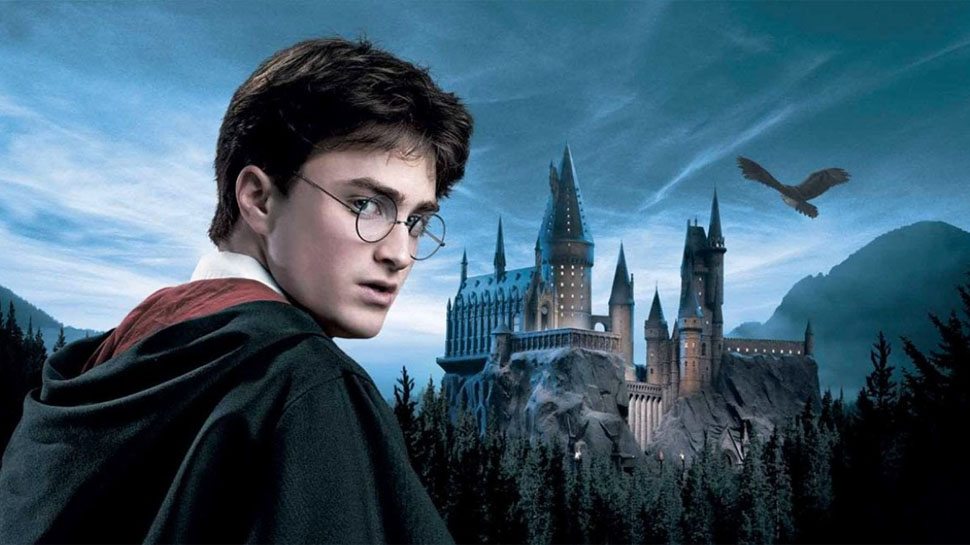 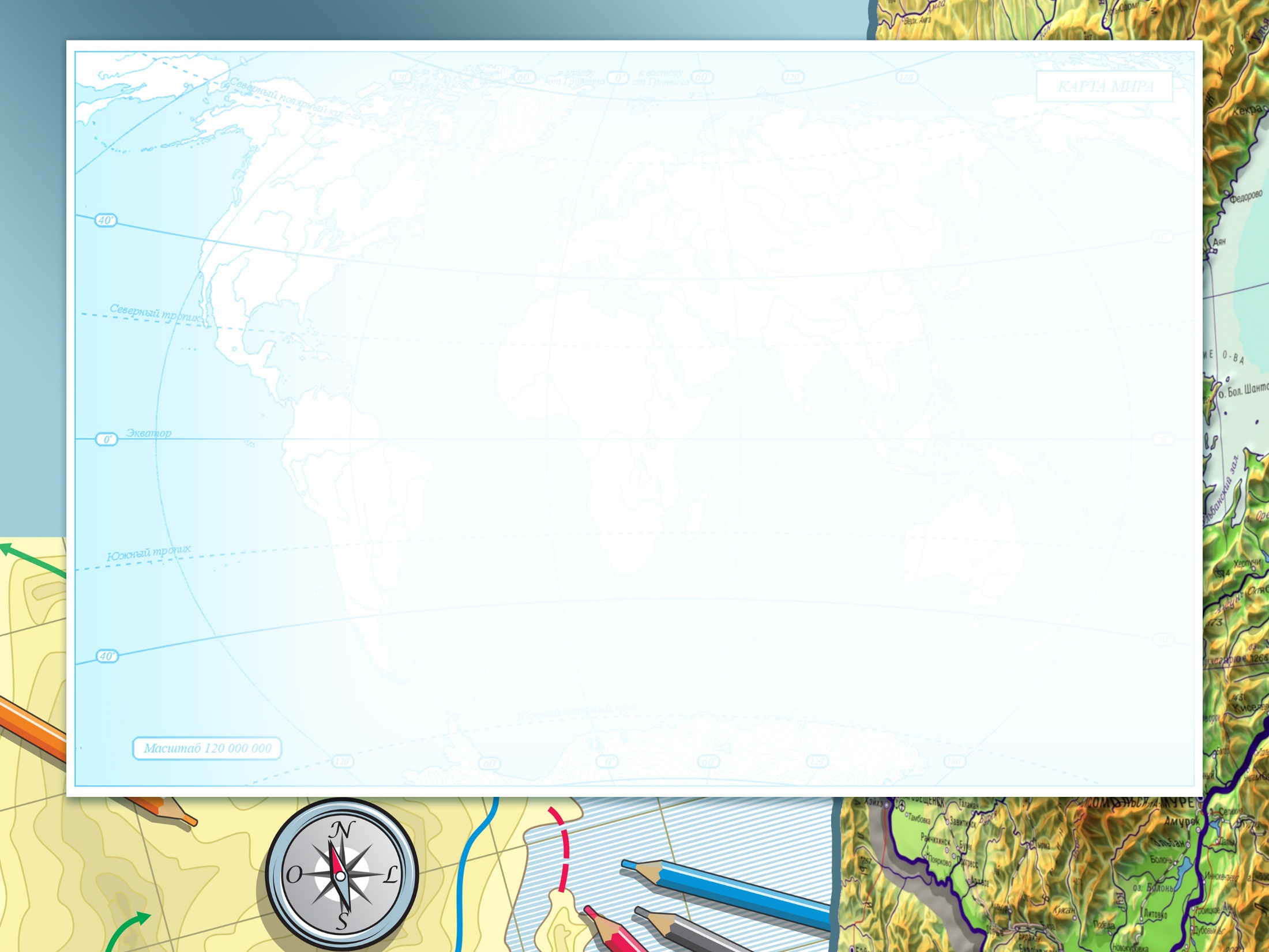 АНГЛИЯ
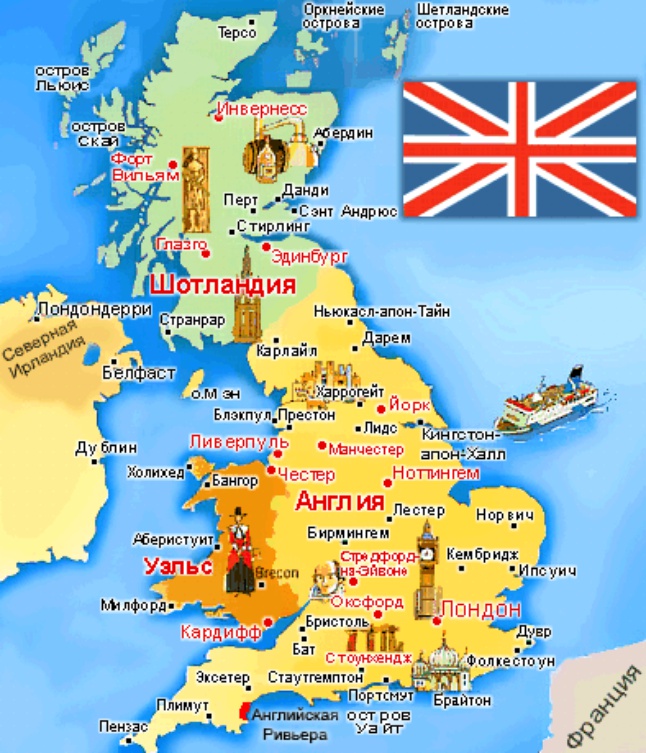 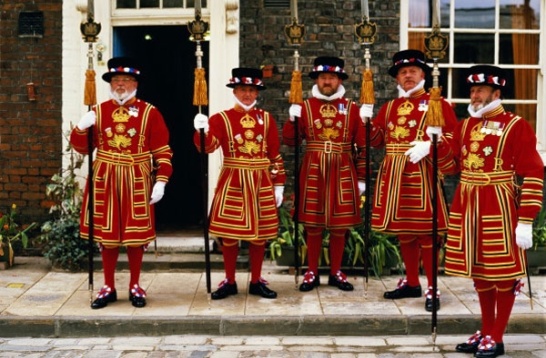 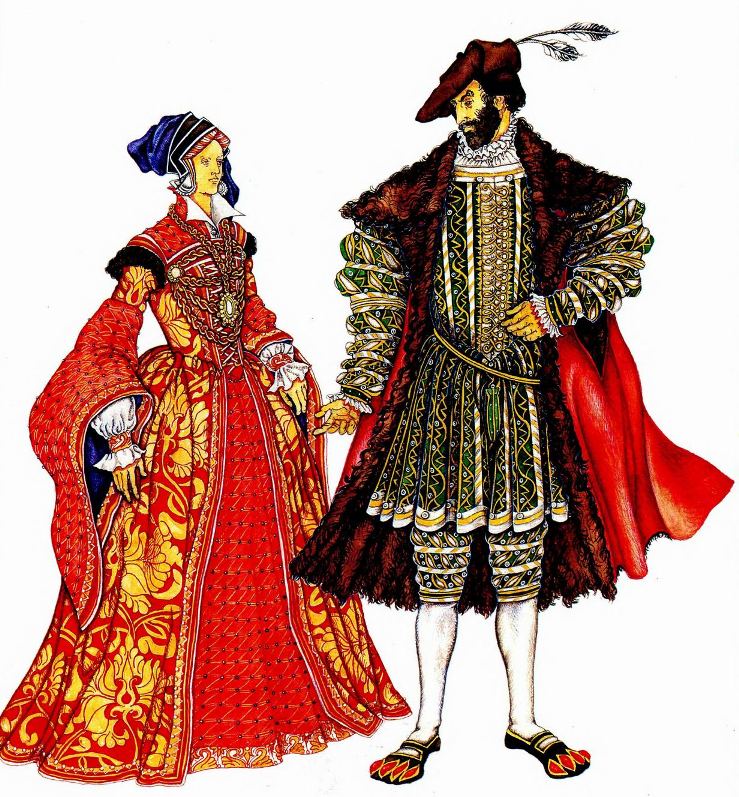 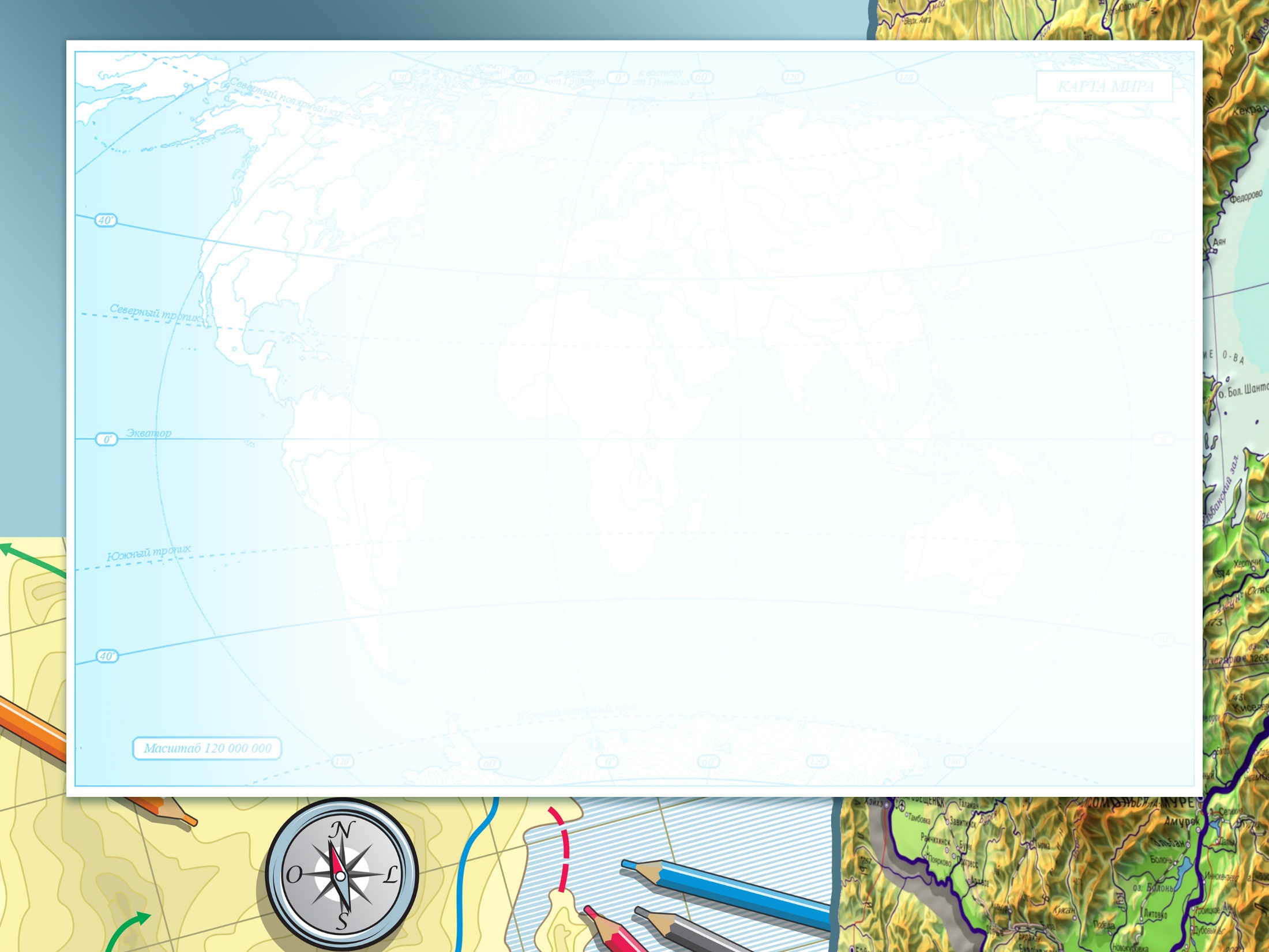 Из Франции в Англию
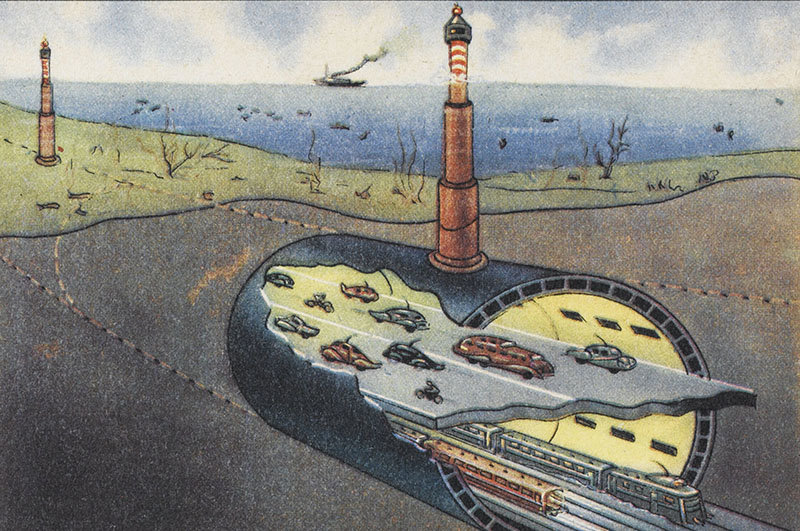 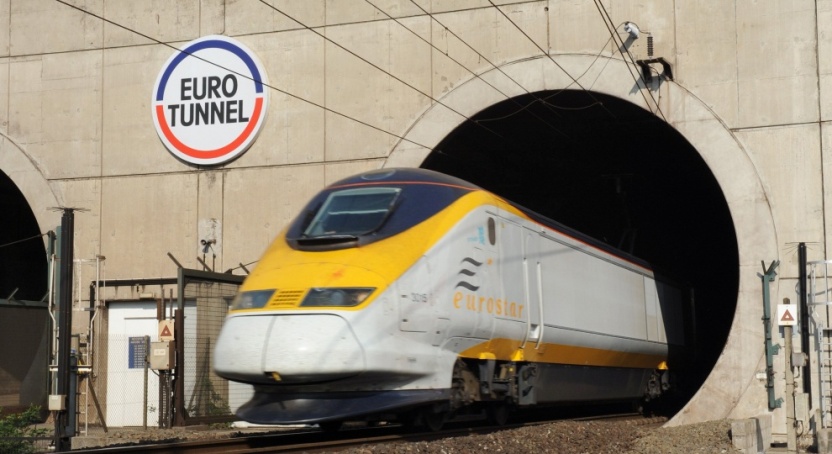 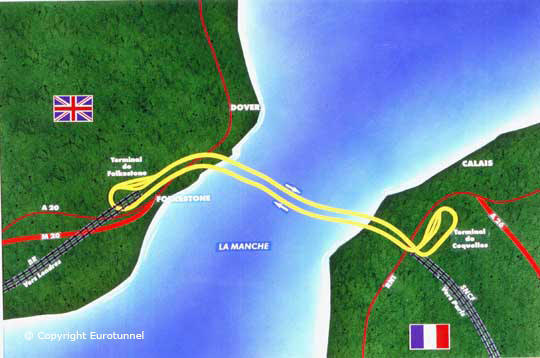 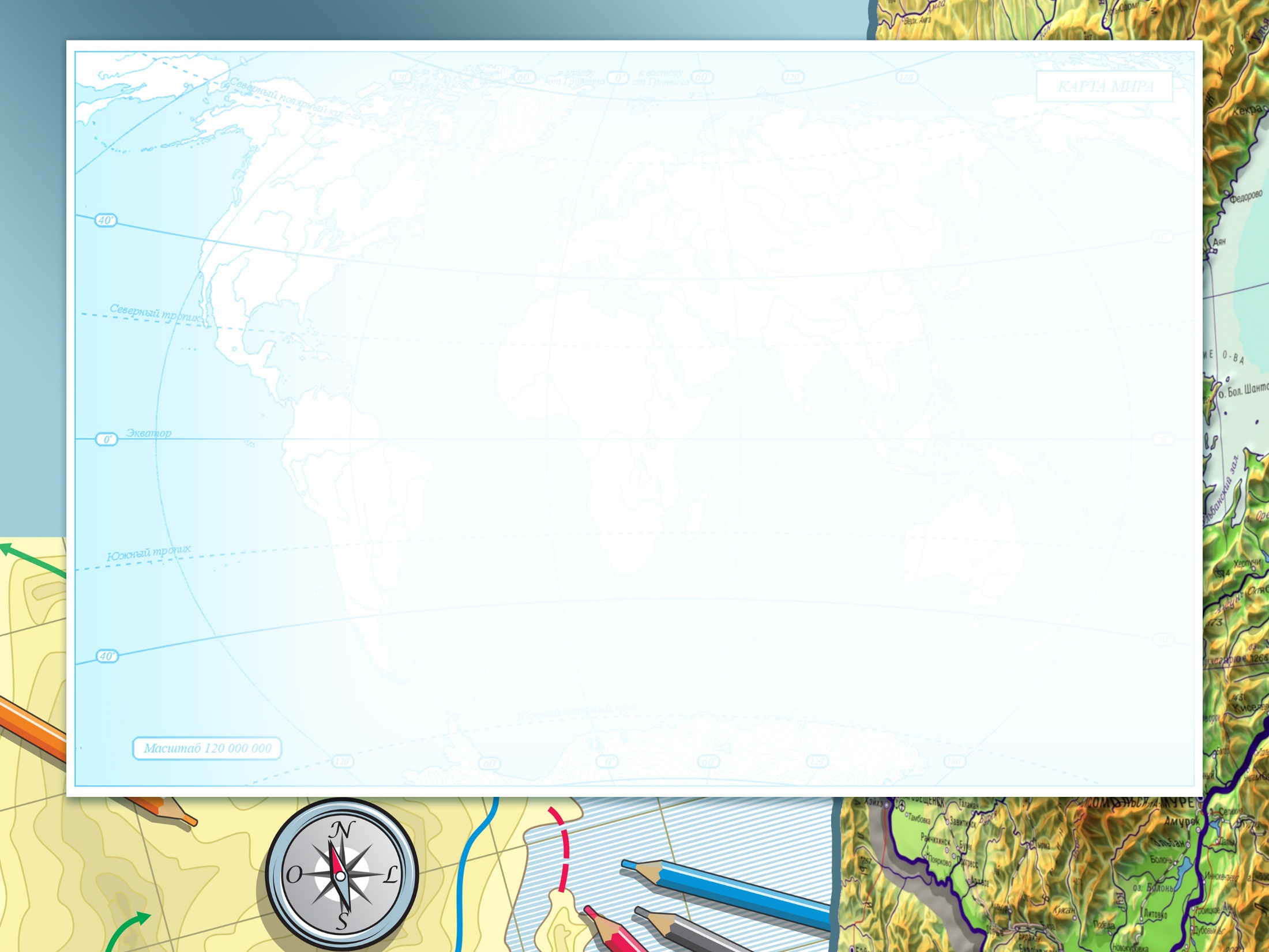 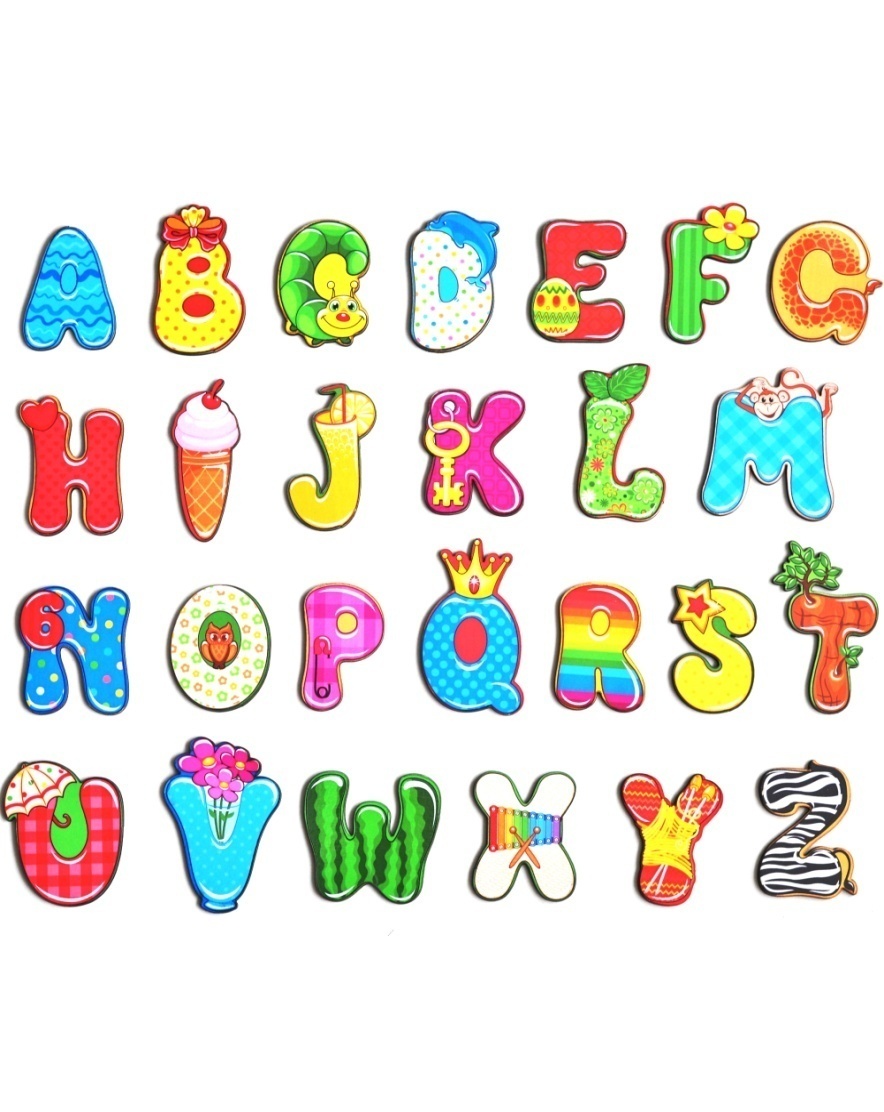 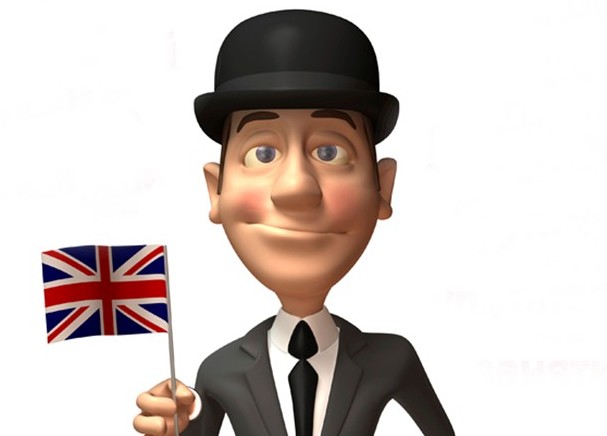 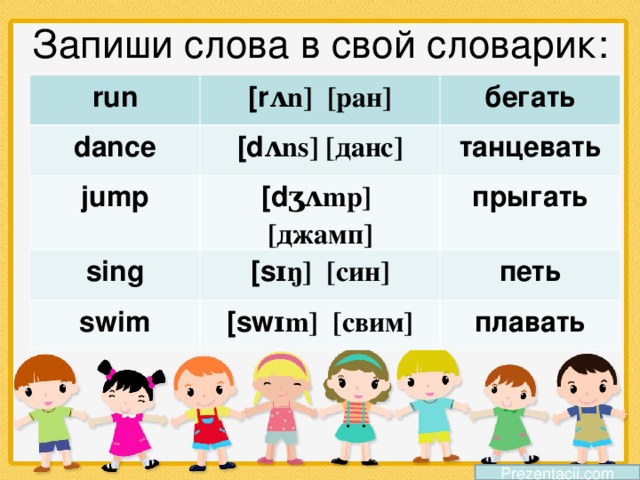 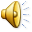 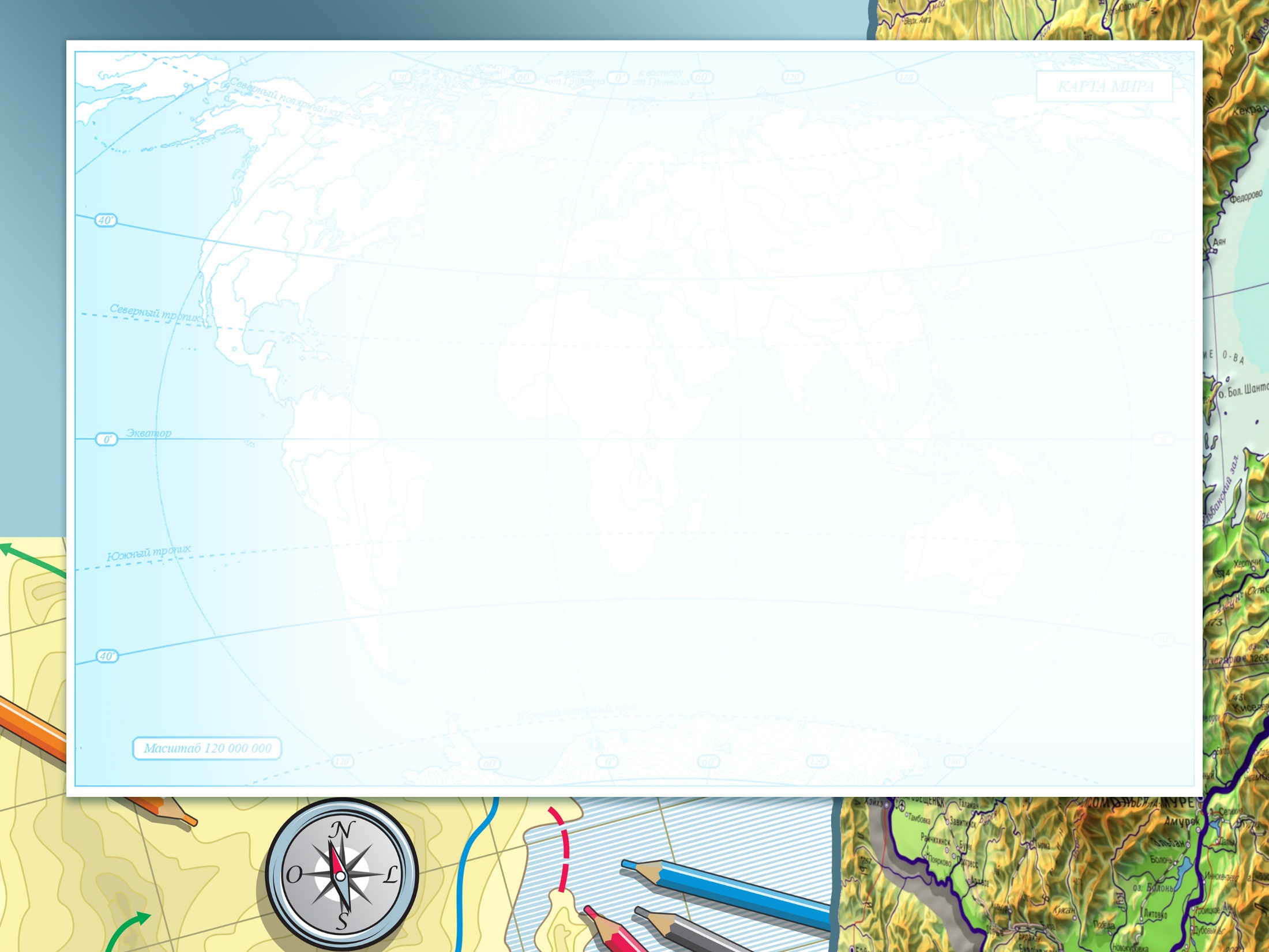 ШОТЛАНДИЯ – часть Англии
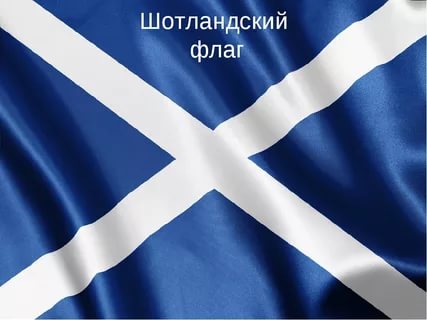 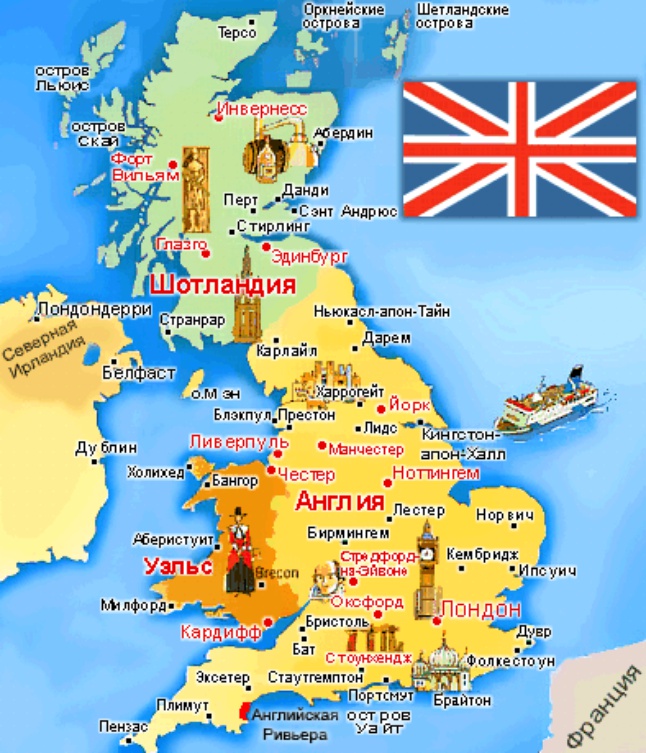 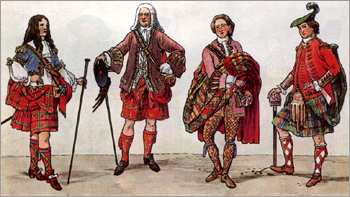 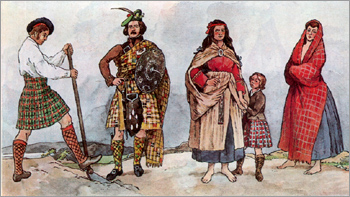 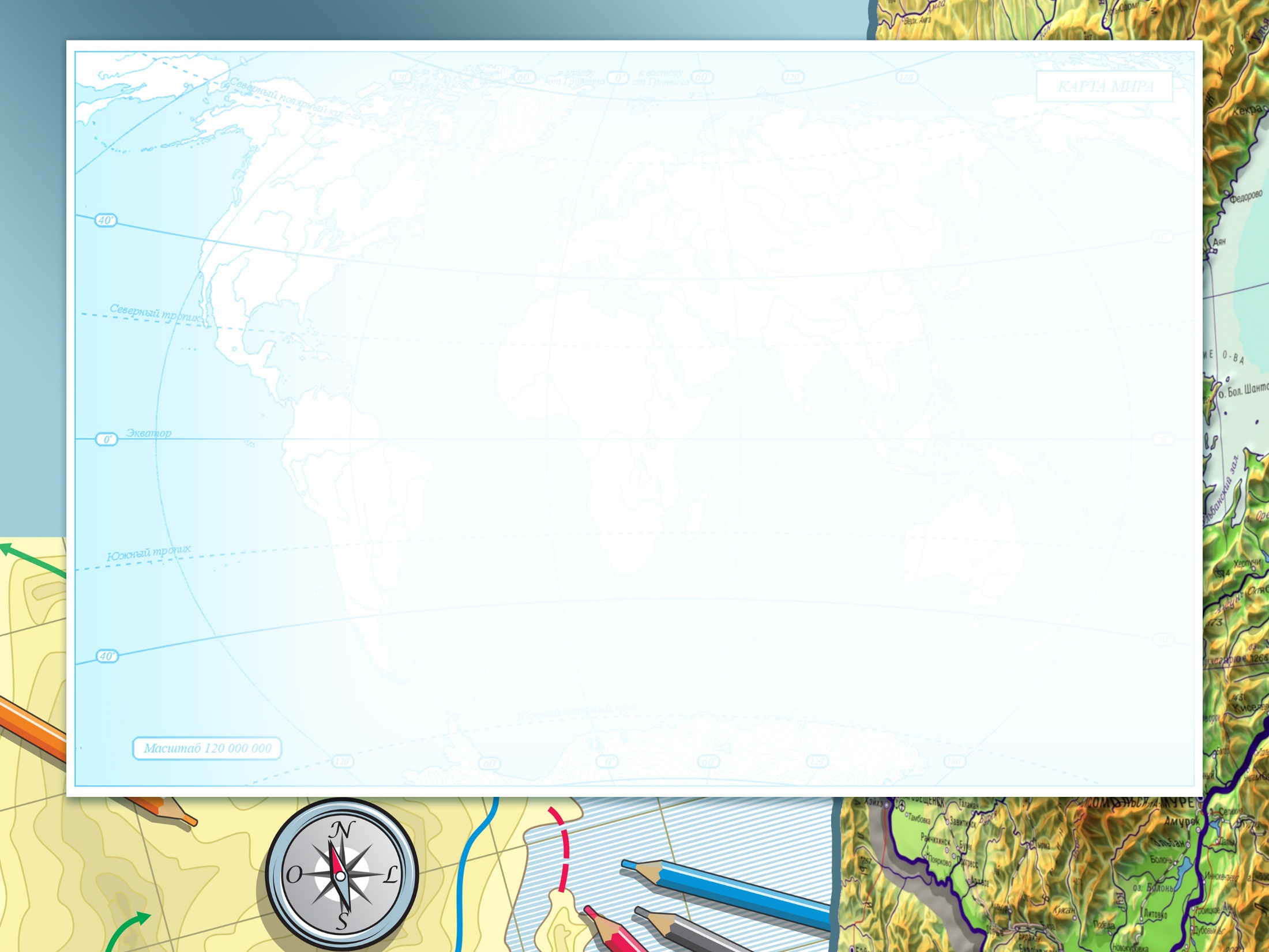 Оз.Лох - Несс
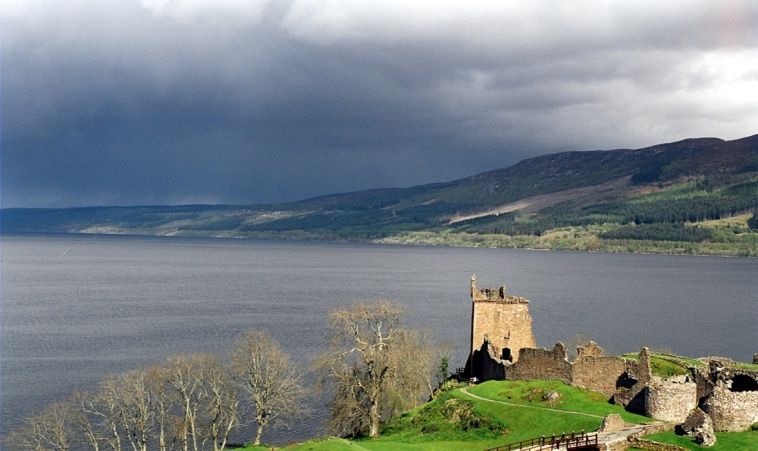 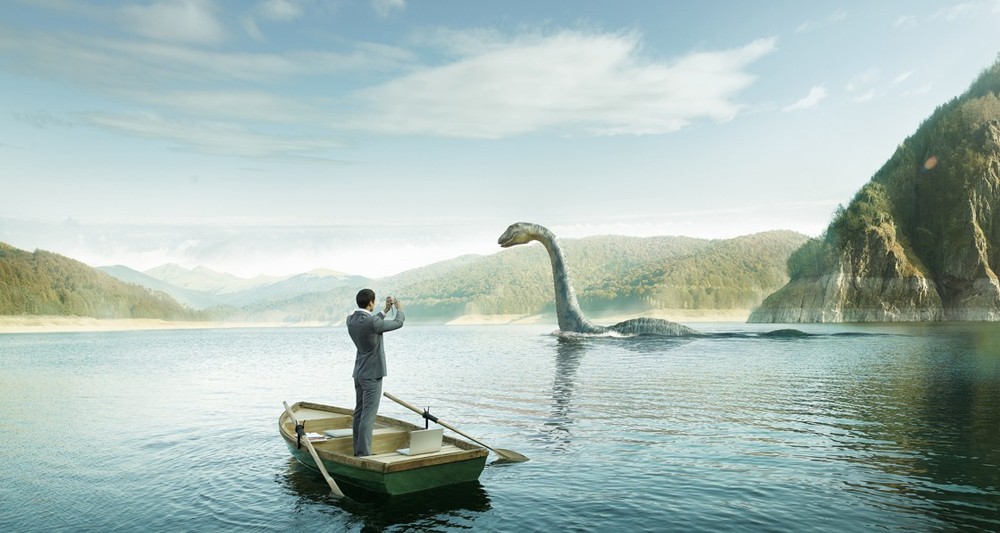 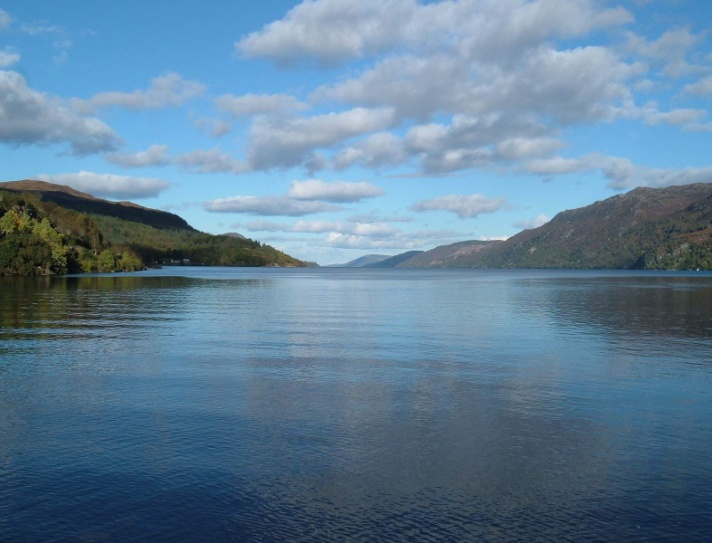 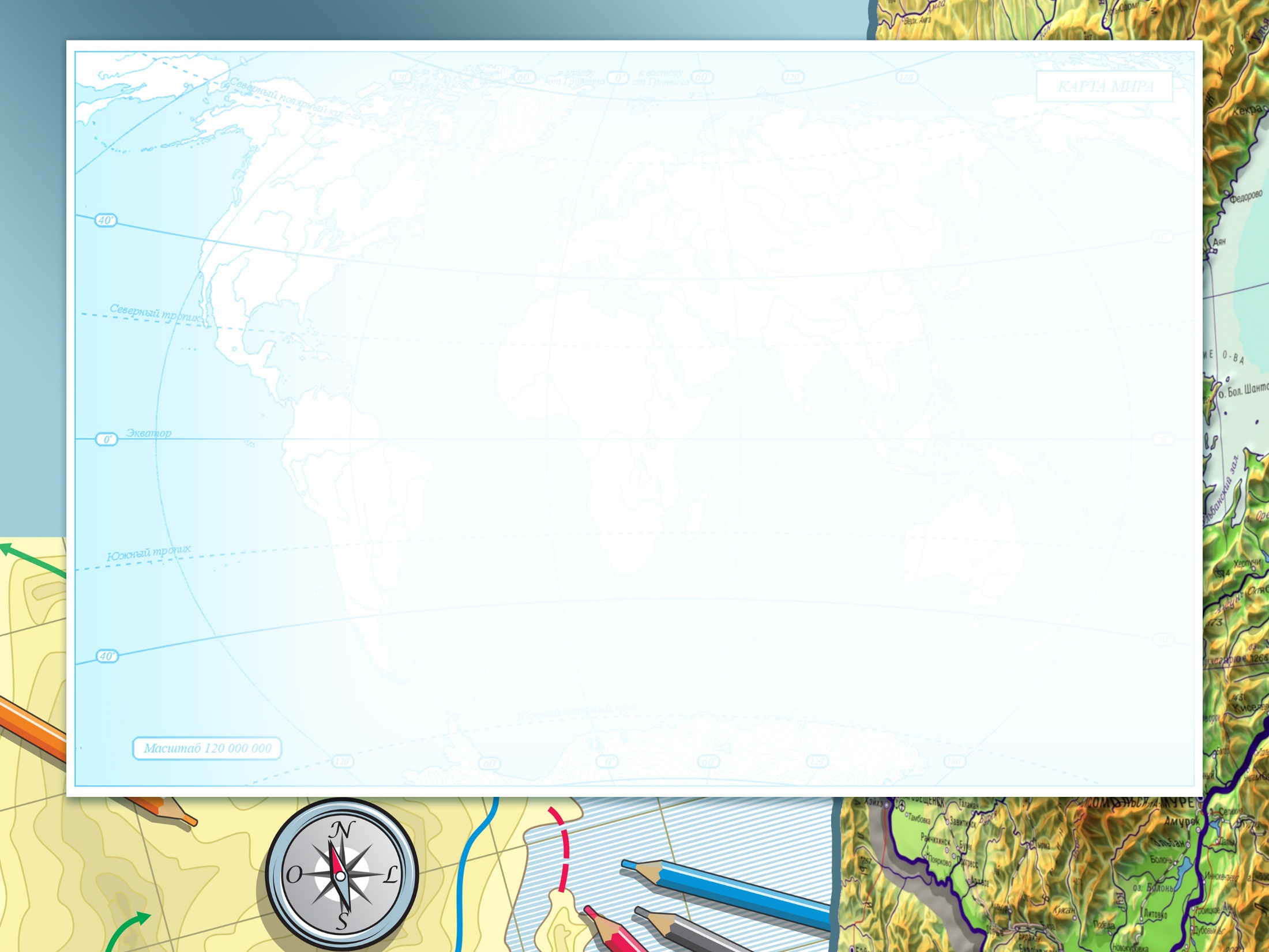 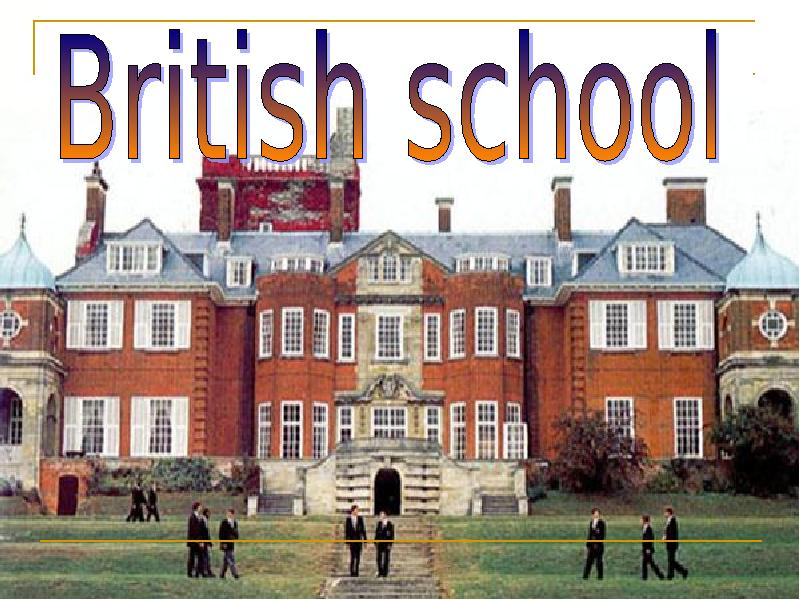 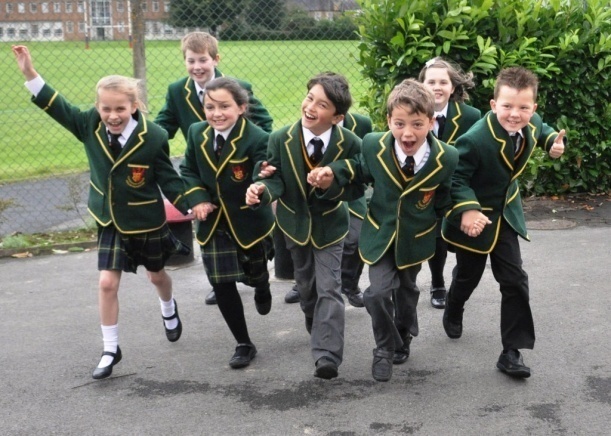 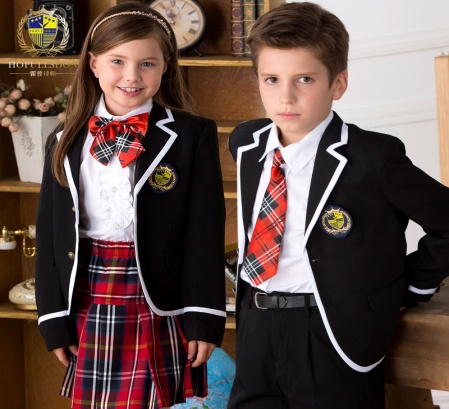 Англия  - родина футбола
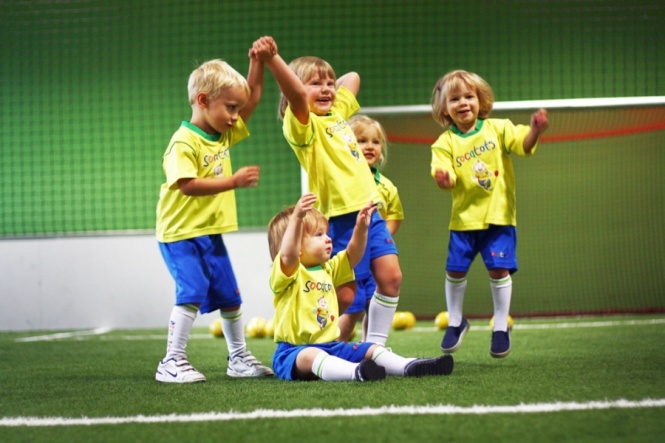 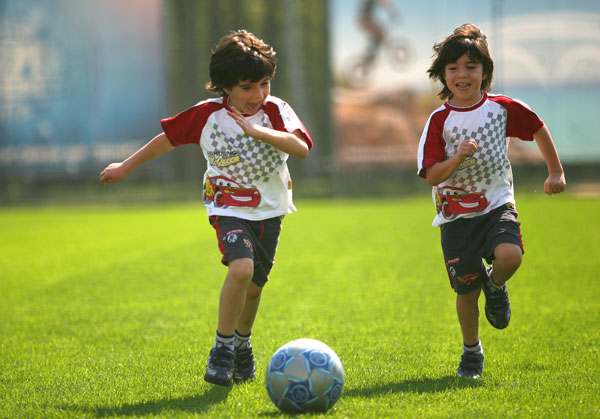 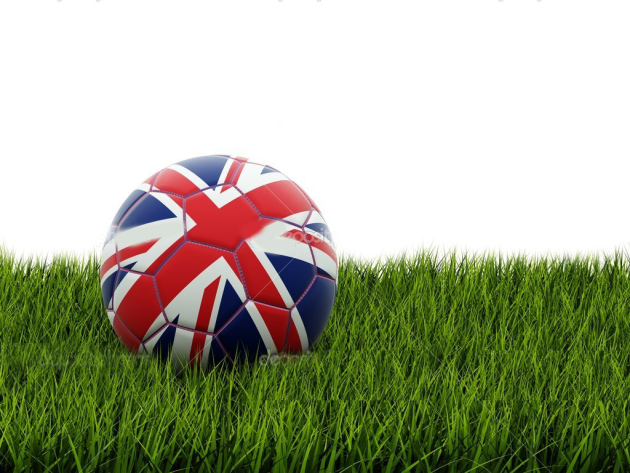 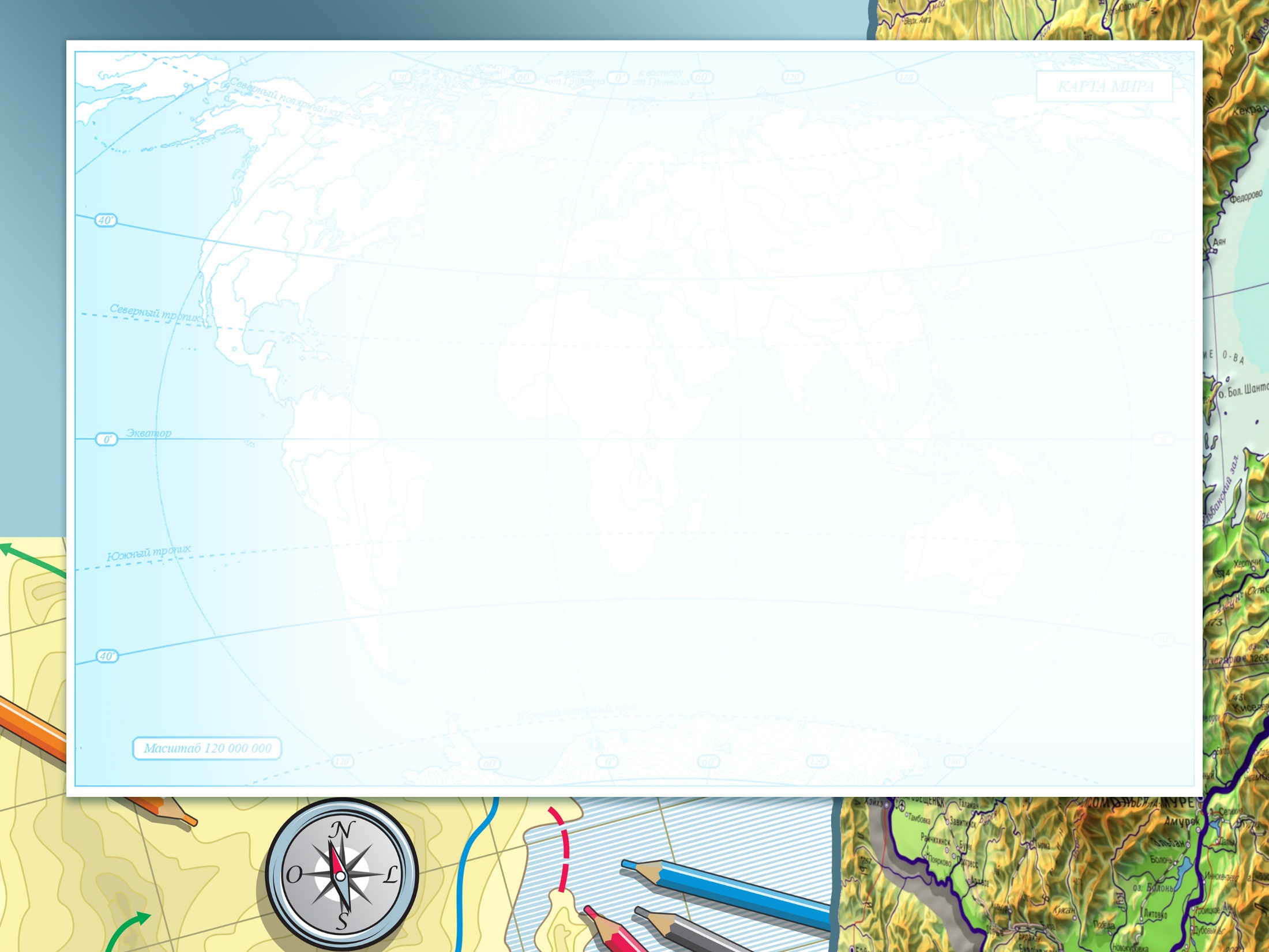 ЛОНДОН – СТОЛИЦА 
АНГЛИИ
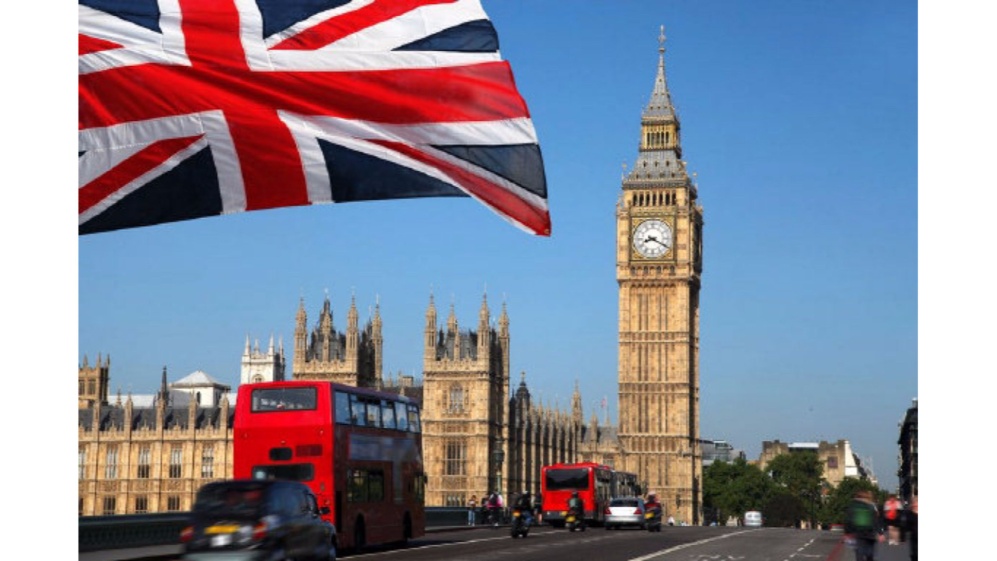 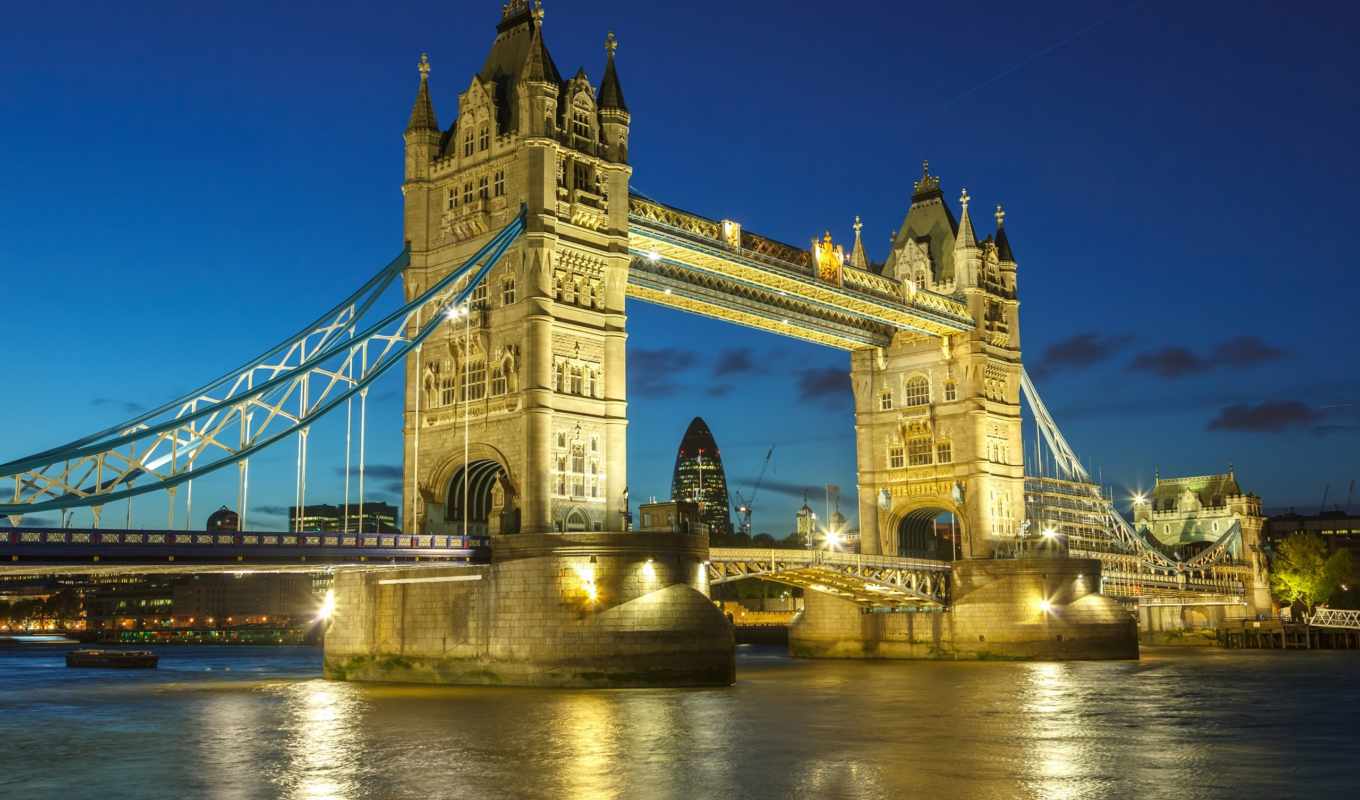 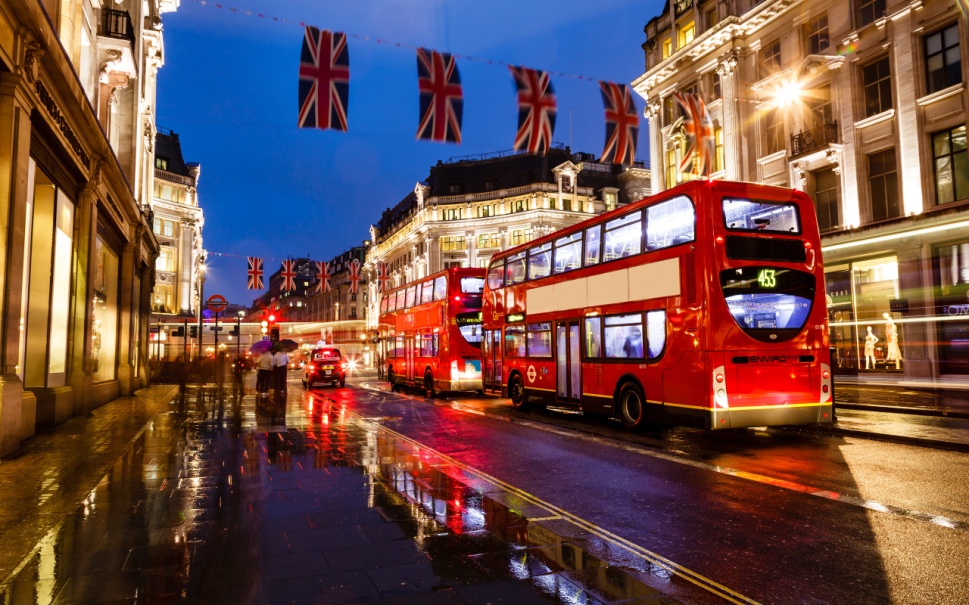 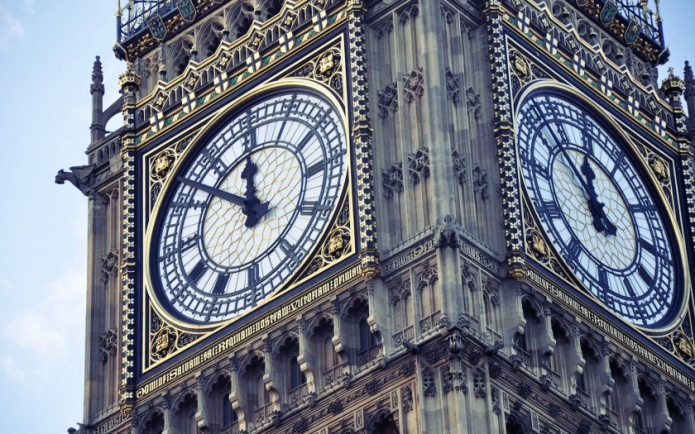 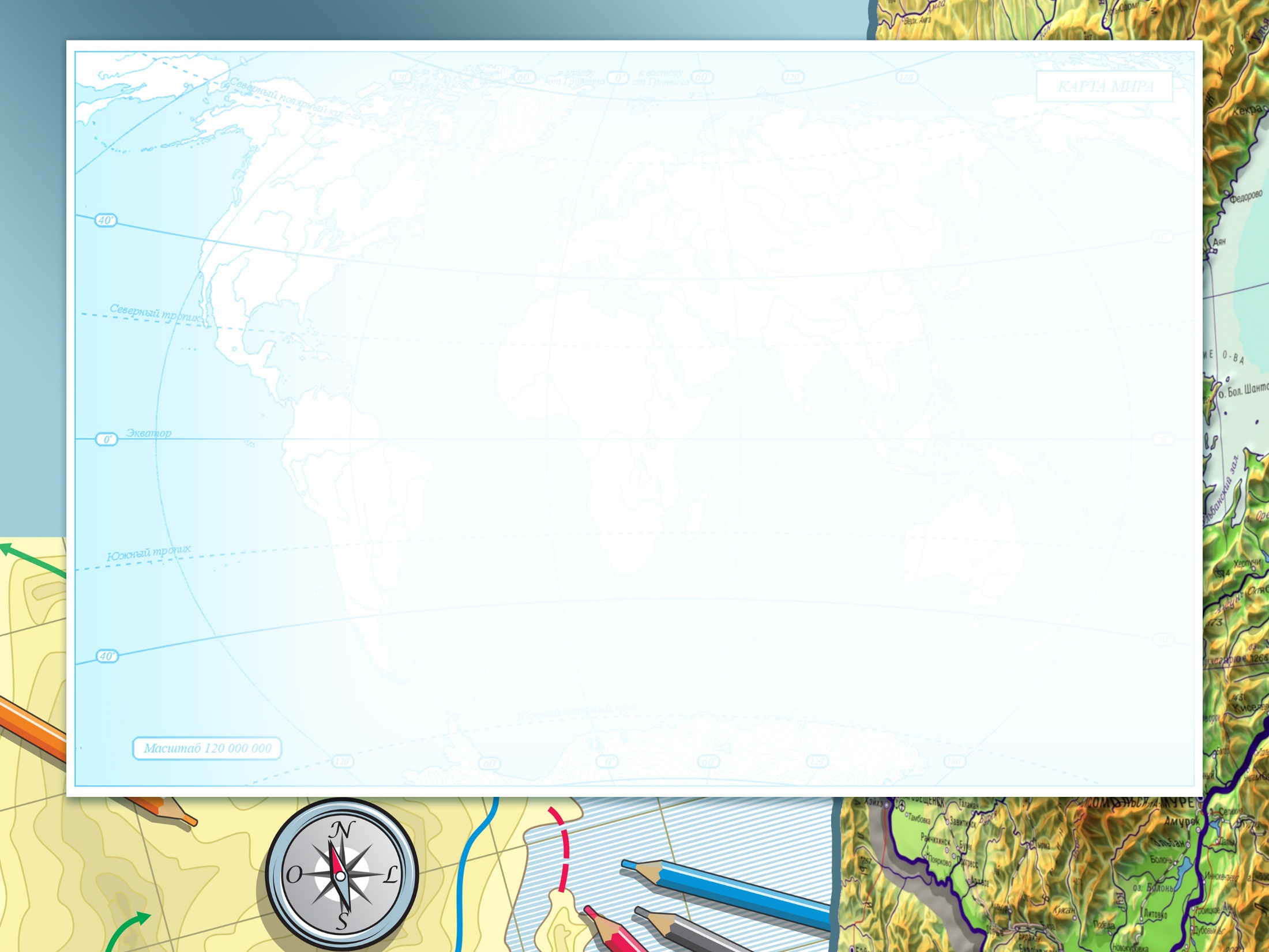 ЛОНДОН – СТОЛИЦА АНГЛИИ
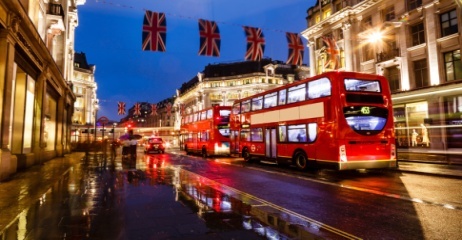 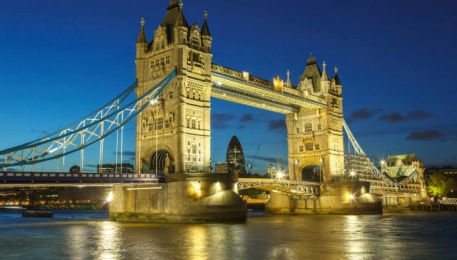 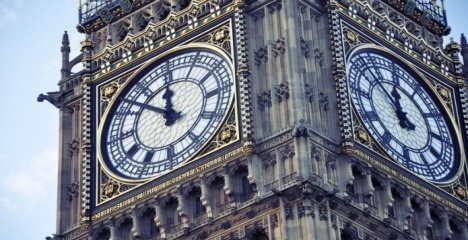 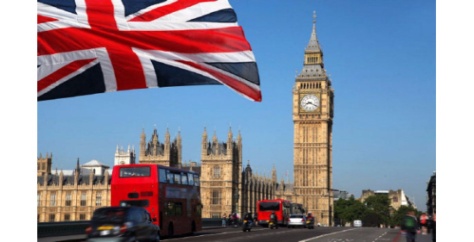 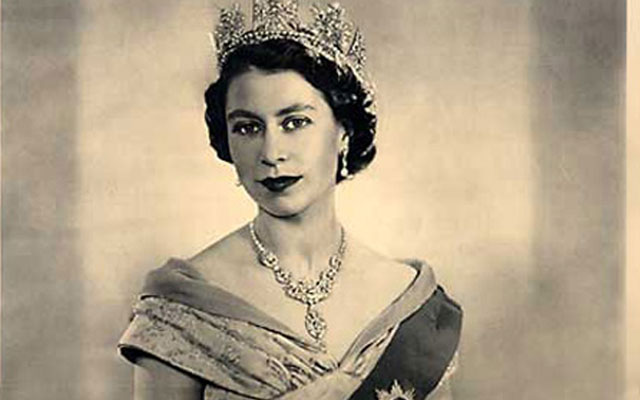 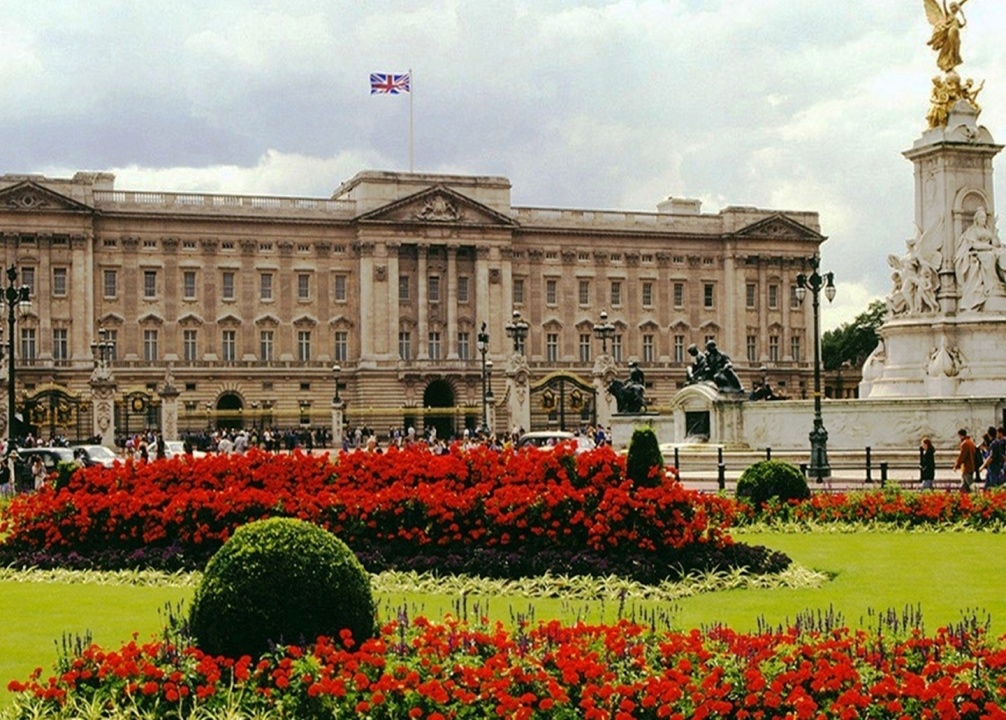 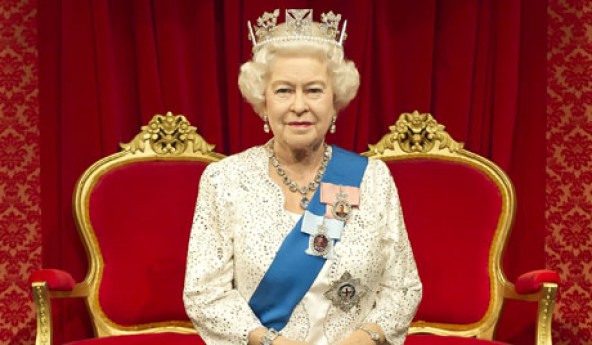